2017T
PT 7B
LA CONSTRUCCIÓ DE LA FORMA
JORDI PARCERISAS, SANTI SOTO. PROJECTES
 LLUIS PARRAMÓN. TECNOLOGIA
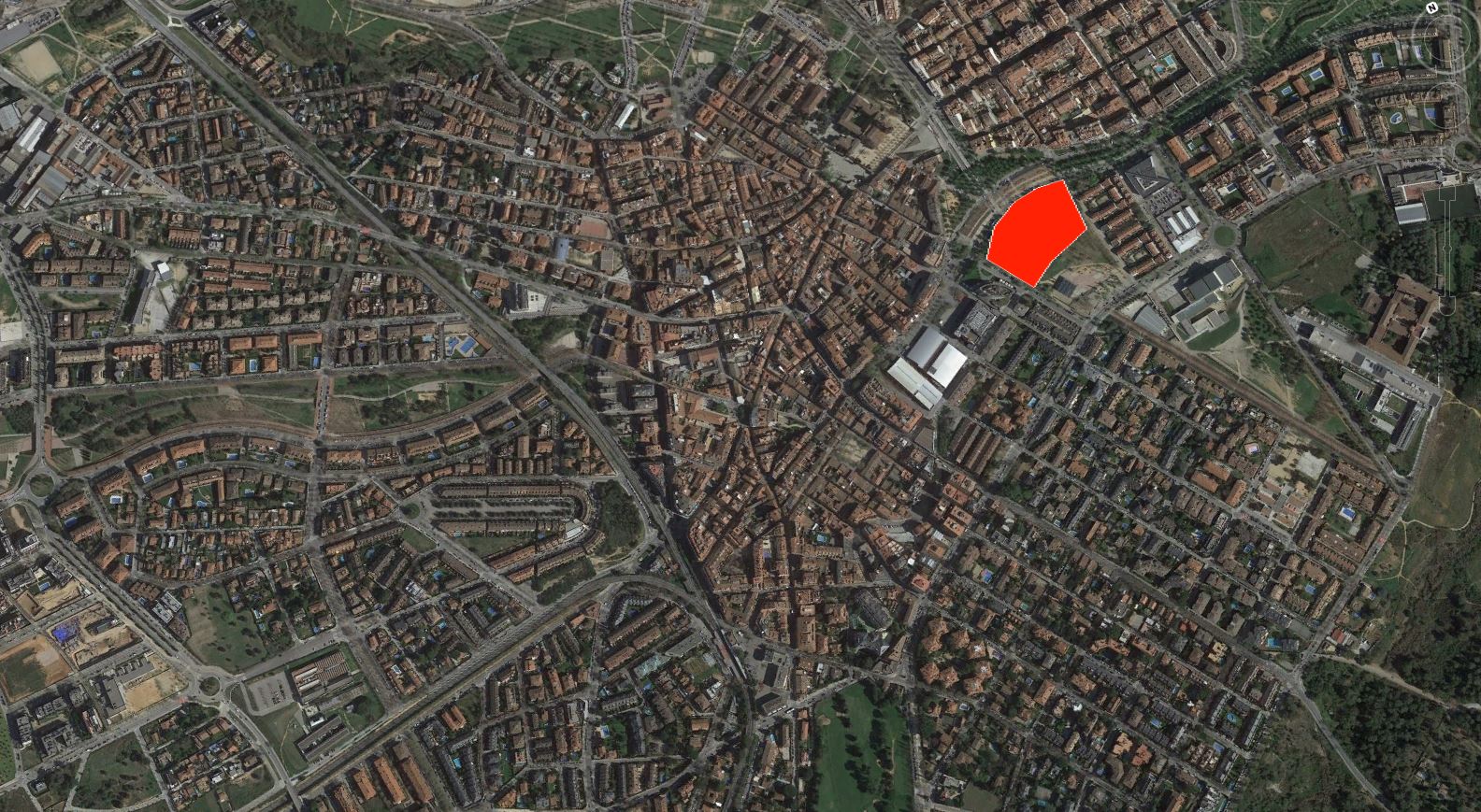 Biblioteca Gabriel Ferrater. Sant Cugat del Vallès

Superfície construïda 4.990 m2
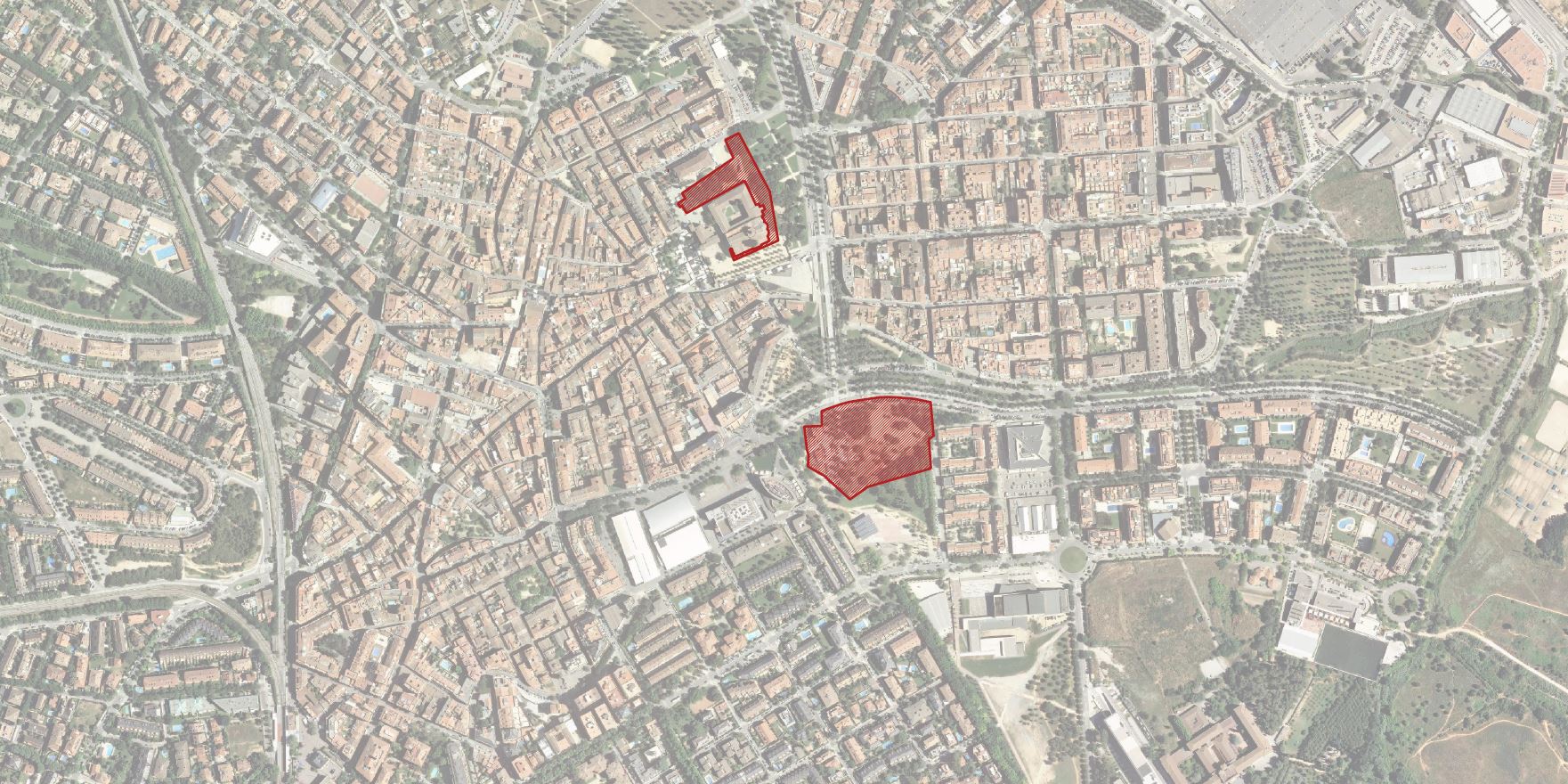 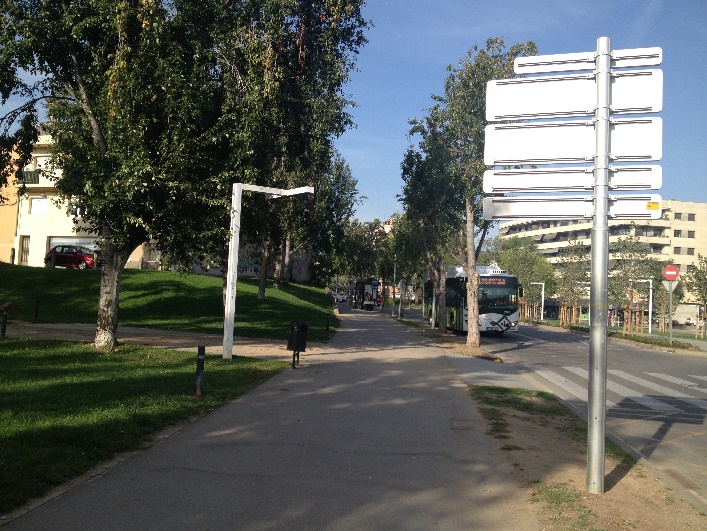 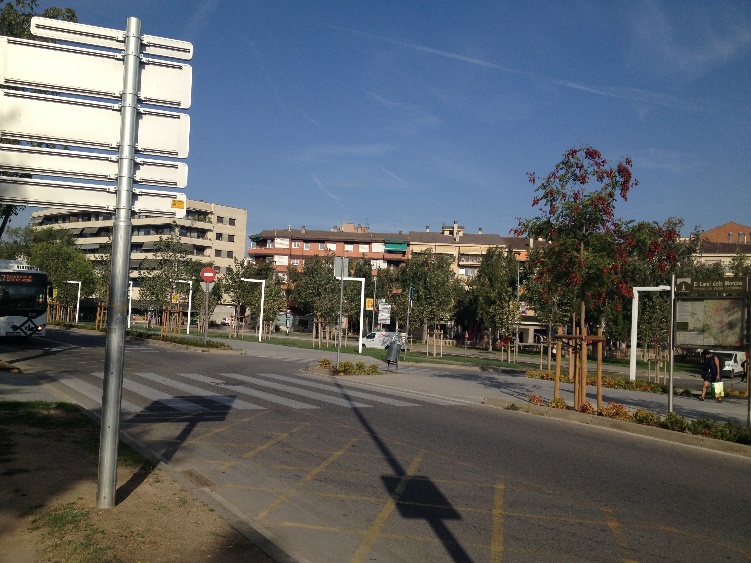 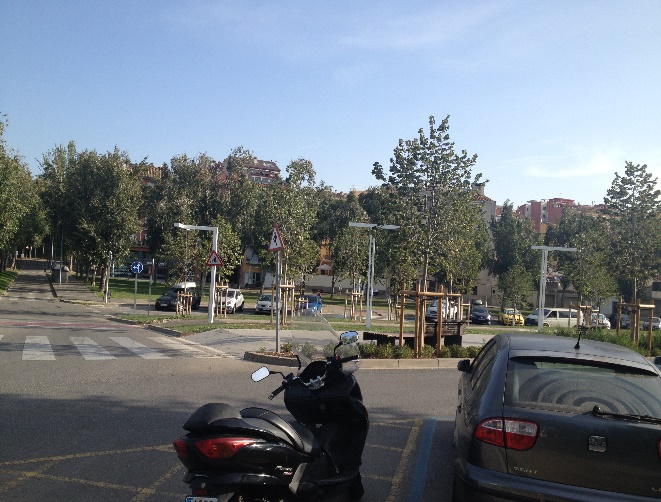 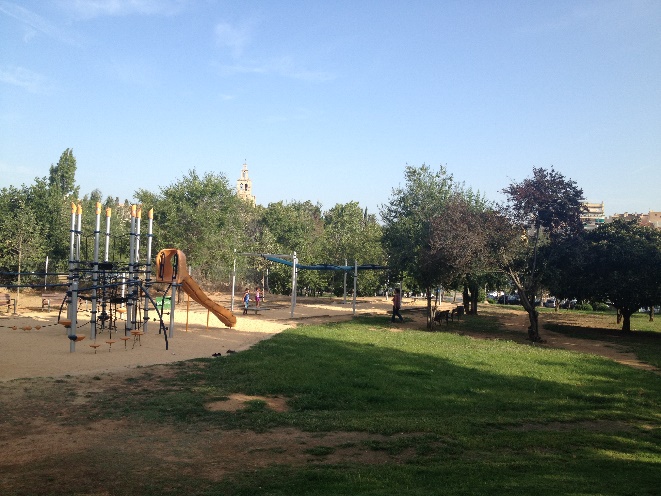 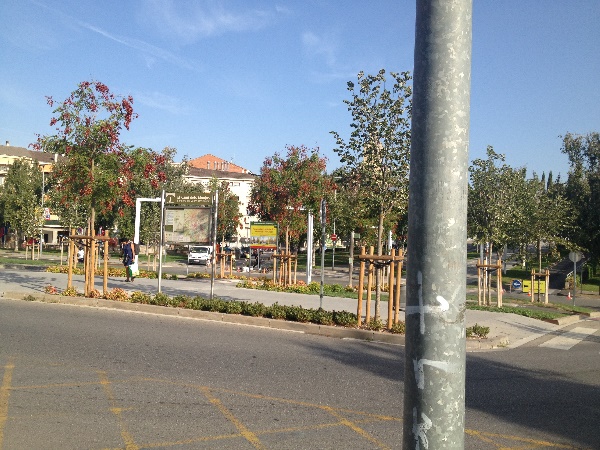 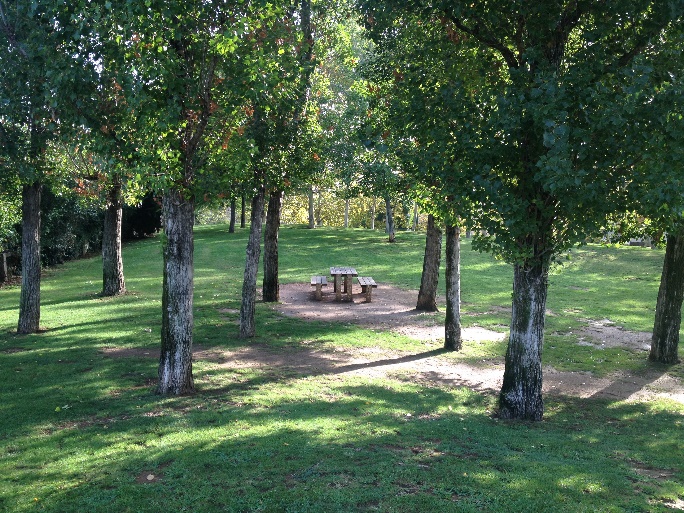 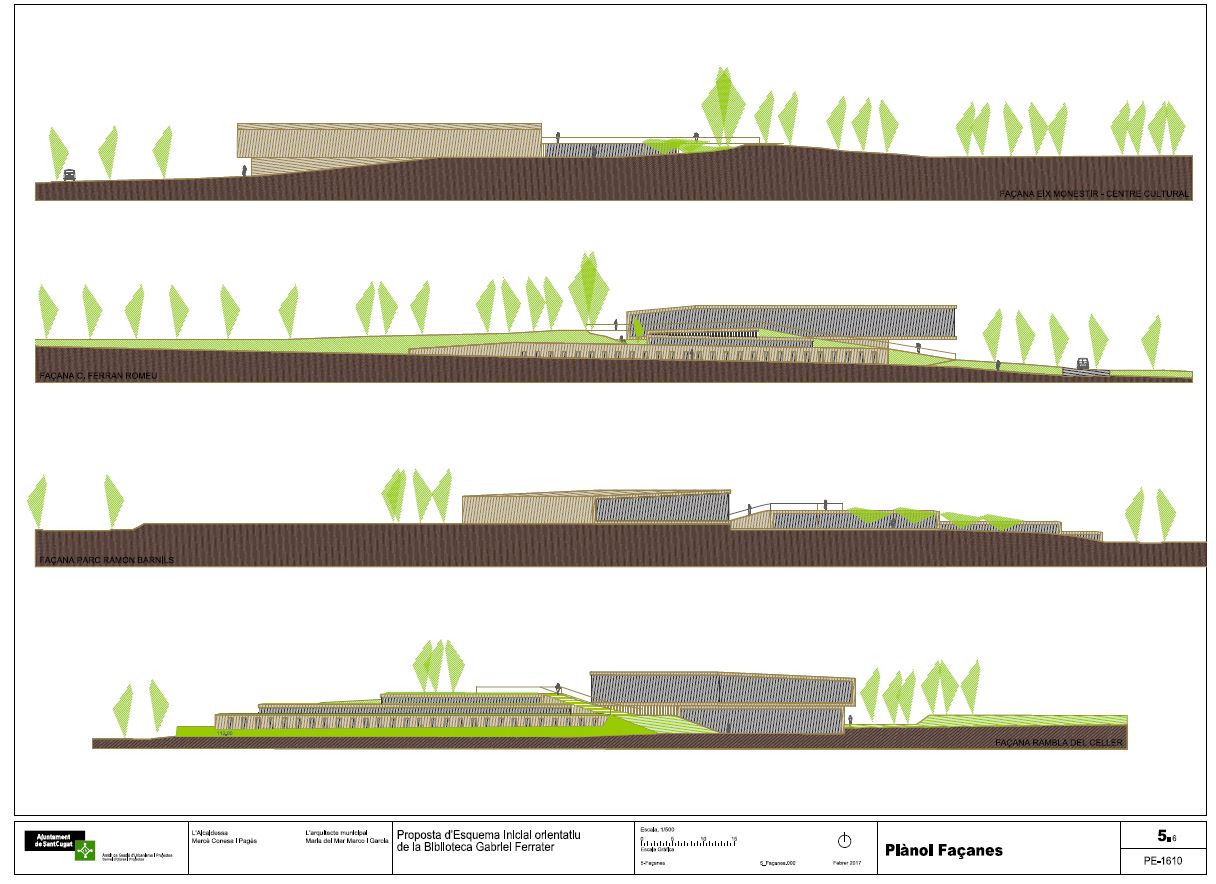 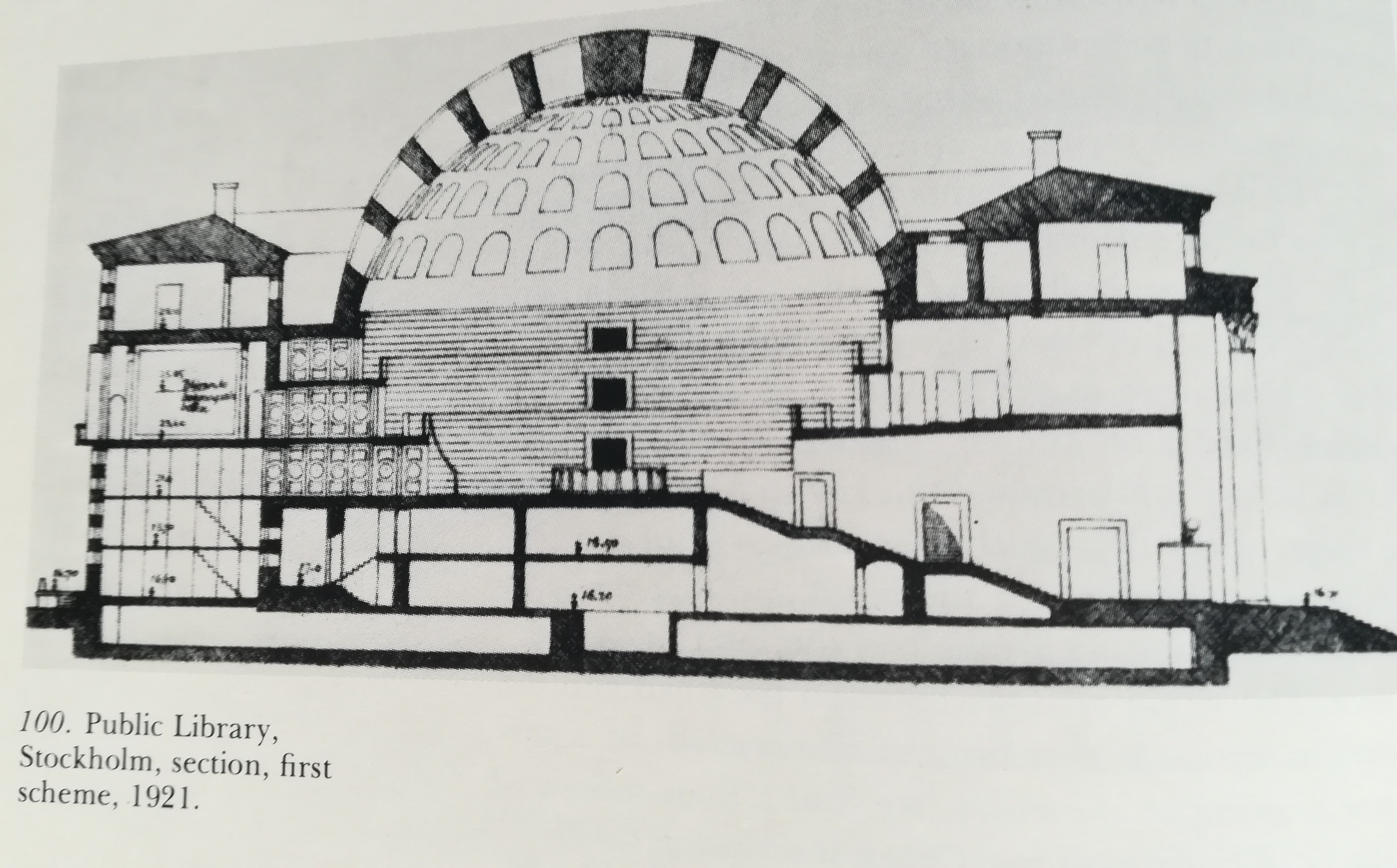 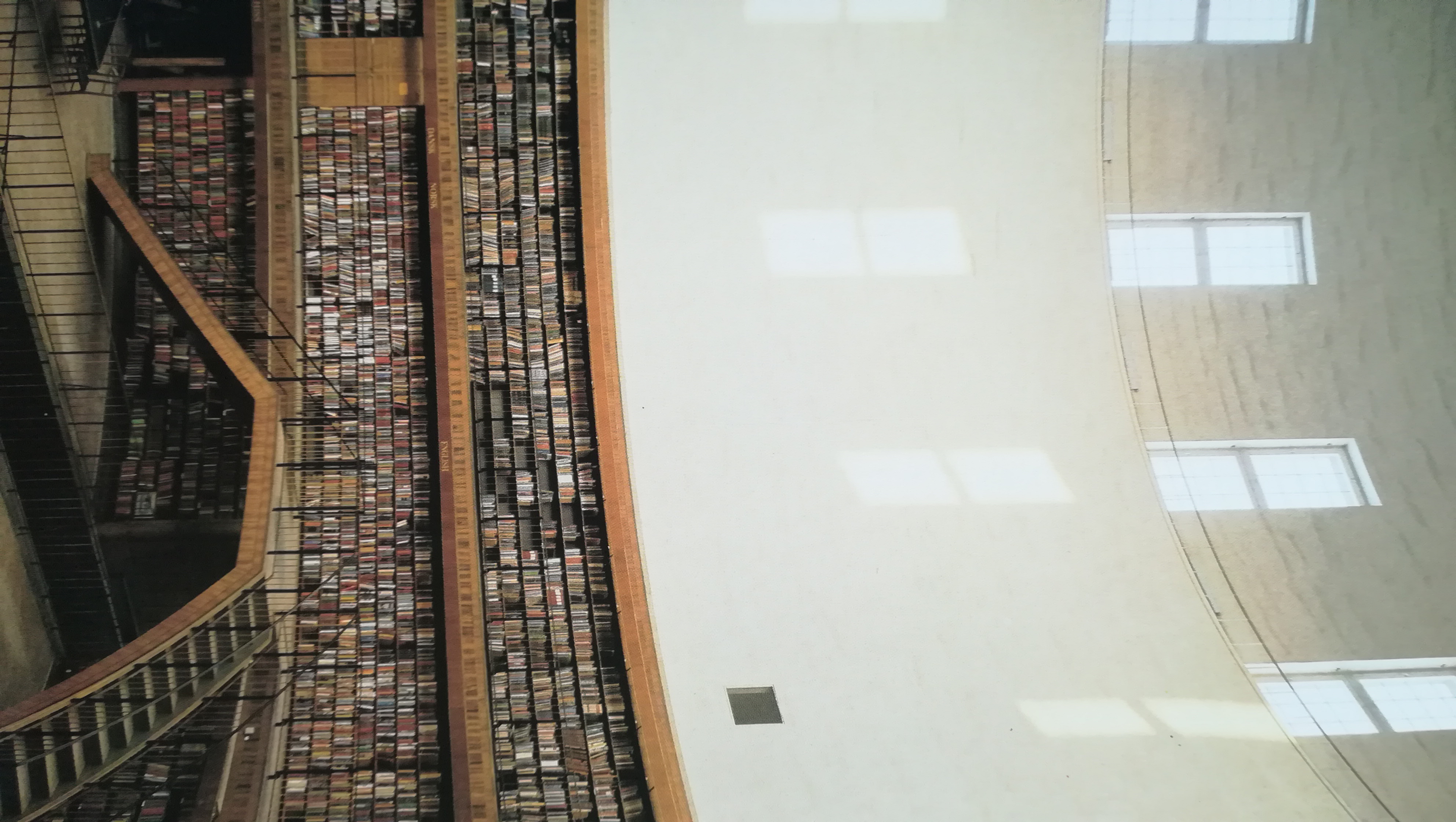 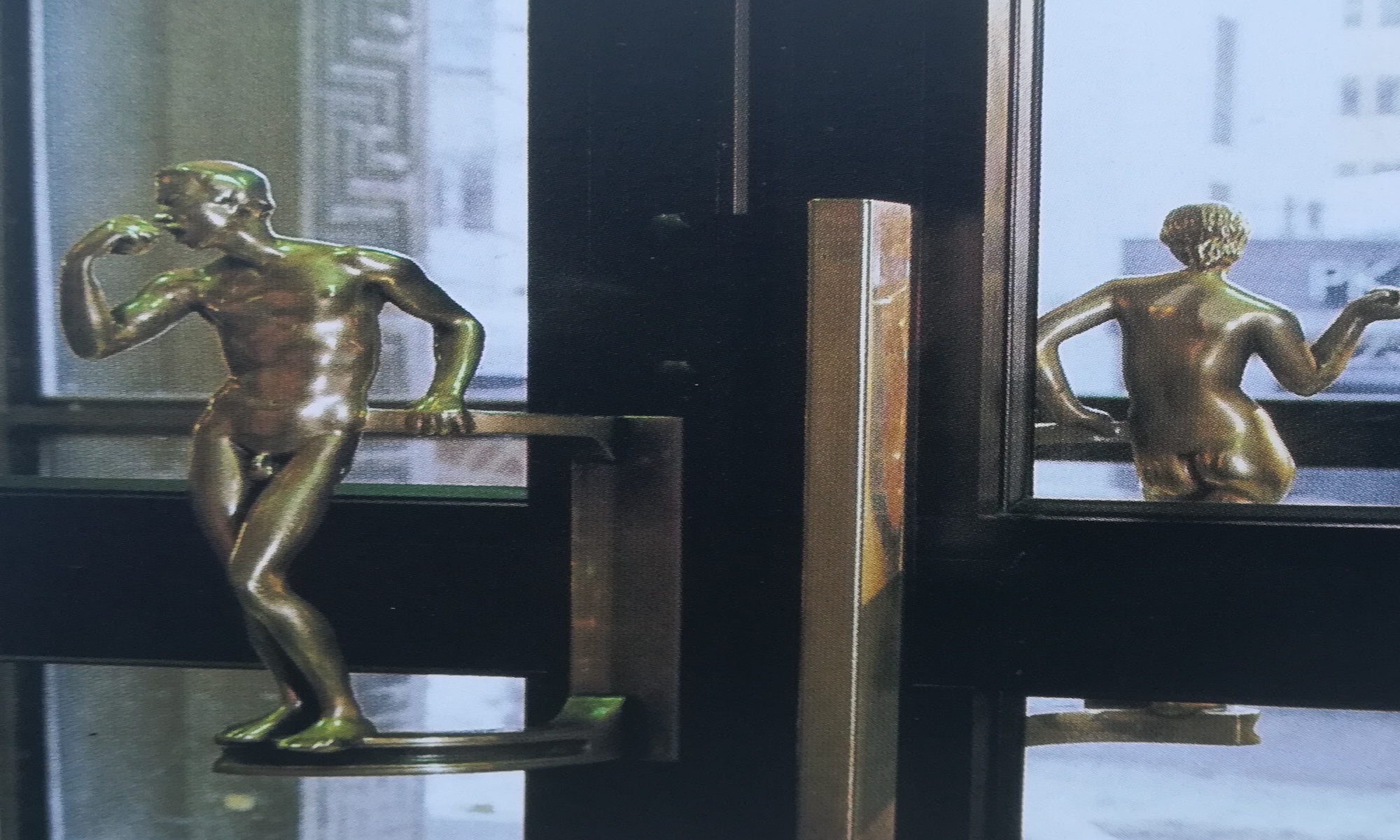